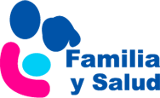 GRASAS:
Recomendaciones para su consumo
Ana Martínez Rubio. Pediatra
In memoriam
Esther Ruiz Chércoles. Pediatra (Revisión)
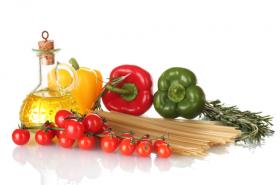 www.familiaysalud.es
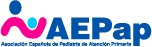 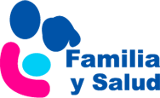 ¿Son necesarias las grasas?
Sí. Forman parte de nuestras células.
Son fuente de energía. (1 gramo de grasa son 9 kcal)
Nos dan vitaminas liposolubles (A, E, D, K) y ácidos grasos.
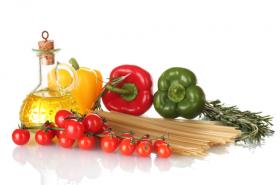 www.familiaysalud.es
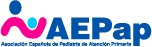 Tipos de Grasas
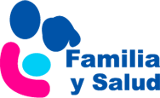 Grasas monoinsaturadas
Aceite de oliva, aceitunas y aguacate.

La mejor grasa es el aceite de oliva virgen. 
Protege frente a enfermedades cardiovasculares. 

Aliñar las ensaladas con aceite crudo de oliva es muy sano. 
Crudo es más saludable que el aceite                    cocido o frito.
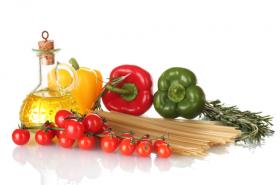 www.familiaysalud.es
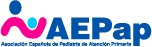 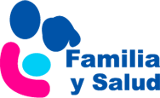 Grasas saturadas
Aumentan el colesterol y el riesgo de cardiopatías. 
Carne, leche, queso, mantequilla. Grasas vegetales como el aceite de coco o palma.
El jamón cocido, el 'bacon' o las salchichas son carnes procesadas y se recomienda evitar su consumo.

Colesterol:
- LDL: son lipoproteínas de baja densidad. Causan la  arteriosclerosis. Colesterol “malo”.
- HDL: son proteínas más densas. Es el llamado       colesterol “bueno”.
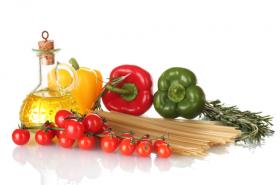 www.familiaysalud.es
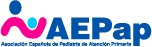 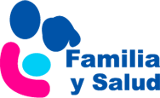 Recomendaciones (I)
Leche materna. 
No bollería industrial. 
Si en el envase pone “aceite vegetal”, NO es aceite de oliva. 

¿Pan de molde o pan de barra? 
¿Mantequilla o aceite de oliva? ¡Tú eliges!

¿Le quitas la piel al pollo? Hazlo.

Cuidado con los cereales del desayuno. 
Mejor pan integral.
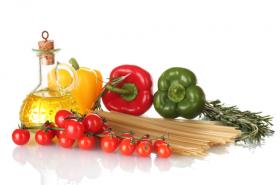 www.familiaysalud.es
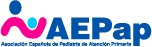 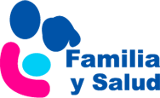 Recomendaciones (II)
Come más pescado. No te olvides del pescado azul (sardina, boquerón, anchoa, arenque, atún, caballa, salmón, trucha).
Mejor pescados que carnes. Y mejor carne magra como el pollo que chuletas, salchichas, hamburguesas...
¿Te atreves a sustituir las patatas fritas por una buena ensalada?
Mejor aceite de oliva que salsas. 
Las palomitas son cereales (maíz) con mantequilla y aceites vegetales. 
Hay que hacer una lista antes de ir a comprar.
Aprende y enseña a leer las etiquetas.
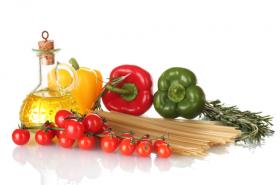 www.familiaysalud.es
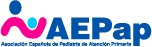 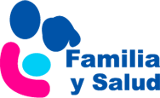 Recuerda:
Comer insano es muy barato. 

Comer sano no es caro.

Cuídate. No podemos comer por ti.
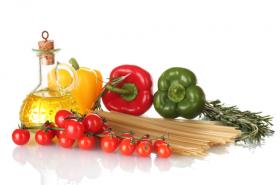 www.familiaysalud.es
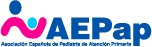